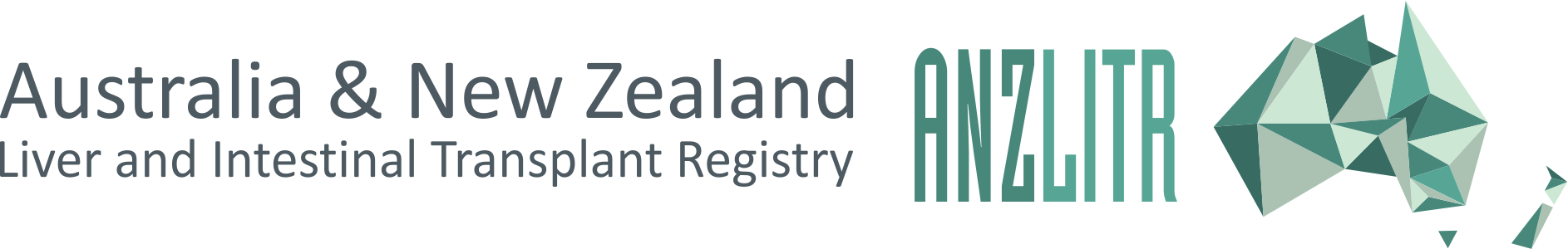 33rd Annual Report on Liver and Intestinal Transplantation Activityin Australia and New ZealandData to 31 December 2021
Section 5. Liver Transplant Waiting List
Liver transplant waiting list activity – all patients
[Speaker Notes: Figure 1. Liver transplant waiting list activity – all patients]
Paediatric liver transplant waiting list activity
[Speaker Notes: Figure 2. Paediatric liver transplant waiting list activity]
Adult liver transplant waiting list activity
[Speaker Notes: Figure 3. Adult liver transplant waiting list activity]
Time on waiting list by year of delisting
[Speaker Notes: Figure 4. Time on waiting list by year of delisting]
Urgent category 1 waiting list outcomes
[Speaker Notes: Figure 5. Urgent category 1 waiting list outcomes]
Urgent category 2 waiting list outcomes
[Speaker Notes: Figure 6. Urgent category 2 waiting list outcomes]
Section 6. Deceased Liver Donors
Deceased donors and grafts transplanted by year
[Speaker Notes: Figure 7. Deceased donors and grafts transplanted by year]
Transplants utilising normothermic machine perfusion with donor source type
[Speaker Notes: Figure 8. Transplants utilising normothermic machine perfusion with donor source type]
Transplants with donor source type and use of normothermic machine perfusion
Abbreviation: DCD, donation after circulatory death; DBD, donation after brain death; NMP, normothermic machine perfusion
[Speaker Notes: Table 1. Transplants with donor source type and use of normothermic machine perfusion]
Median age of deceased donors by transplant era
[Speaker Notes: Figure 9. Median age of deceased donors by transplant era]
Deceased donor age by transplant era
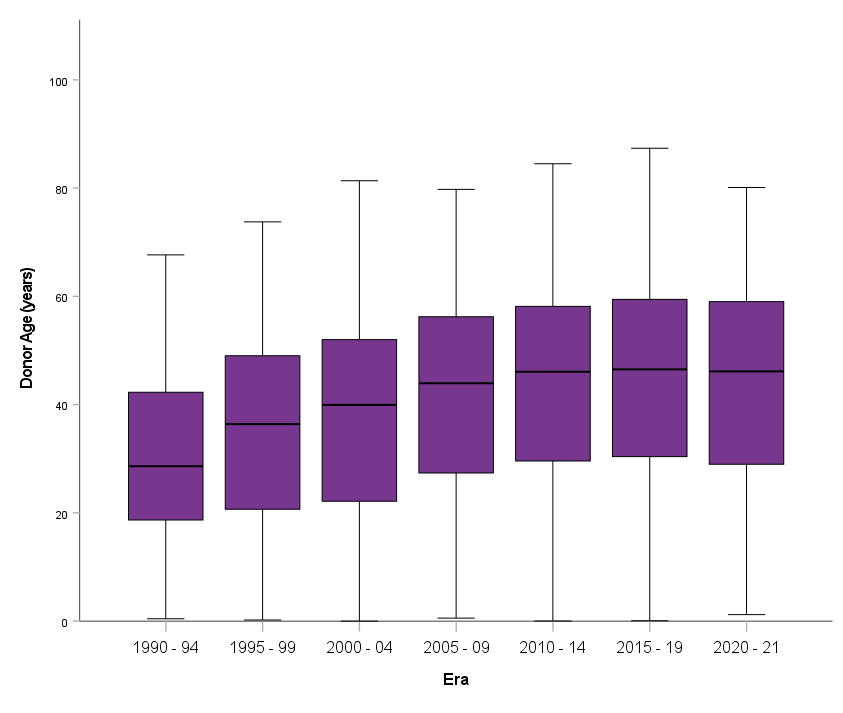 [Speaker Notes: Figure 10. Deceased donor age by transplant era]
Section 7. Living Liver Donors
Living liver donor demographics
[Speaker Notes: Table 2. Living liver donor demographics]
8 Liver Transplantation in 2021
Patient demographics by age group (Transplanted in 2021)
Abbreviation: ANZ, Australia or New Zealand; m, month; y, year
[Speaker Notes: Table 3. Patient demographics by age group (2021)]
9 Liver Transplantation from 1985 – 2021
Cumulative number of liver transplants and new patients transplanted
[Speaker Notes: Figure 11. Cumulative number of liver transplants and new patients transplanted]
Liver transplant rate and total Australia & New Zealand population
[Speaker Notes: Figure 12. Liver transplant rate and total Australia and New Zealand population]
Patient demographics by age group (1985 – 2021)
Abbreviation: ANZ, Australia or New Zealand; m, month; y, year
[Speaker Notes: Table 4. Patient demographics by age group (1985 – 2021)]
Number of patients transplanted by age group by year of first transplant
[Speaker Notes: Figure 13. Number of patients transplanted by age group by year of first transplant]
Recipient age strata at first Australian or New Zealand transplant (1985 –2021)
[Speaker Notes: Figure 14. Recipient age strata at first Australian or New Zealand transplant (1985 – 2021)]
Recipient age strata by transplant era
[Speaker Notes: Figure 15. Recipient age strata (percentages) by transplant era]
Paediatric age at first transplant by transplant era
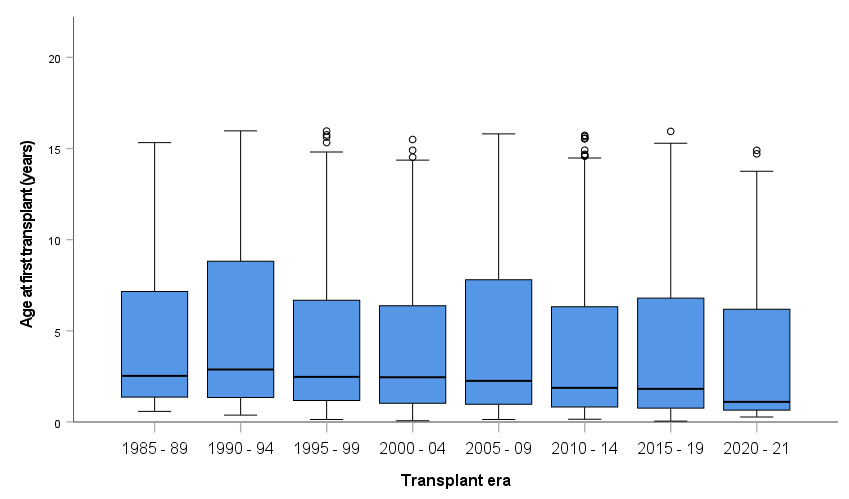 [Speaker Notes: Figure 16. Paediatric age at first transplant by transplant era 
Box and whisker plot: median, interquartile range, 1.5 times interquartile range and outliers shown]
Adult age at first transplant by transplant era
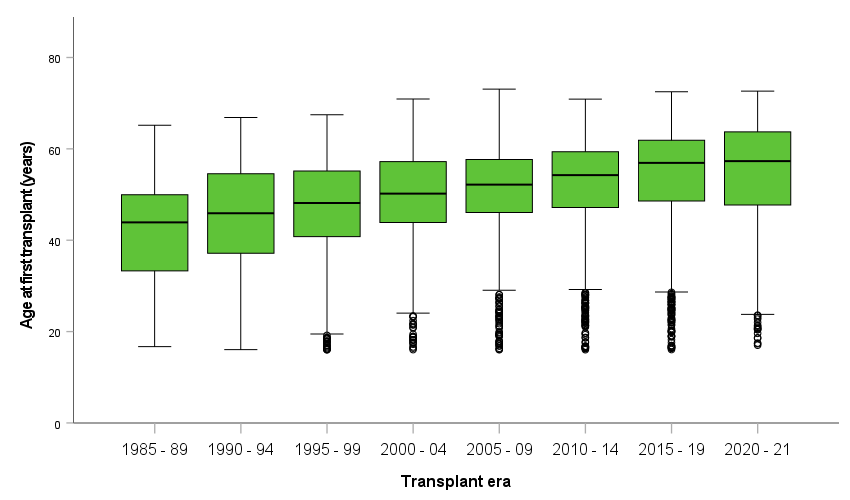 [Speaker Notes: Figure 17. Adult age at first transplant by transplant era
Box and whisker plot: median, interquartile range, 1.5 times interquartile range and outliers shown]
Transplants by age group (1985 – 2021)
[Speaker Notes: Table 5. Transplants by age group (1985 – 2021)]
Cumulative number of liver transplants per year by age category
[Speaker Notes: Figure 18. Cumulative number of liver transplants per year by age category]
Number of liver transplants per year by recipient age category
[Speaker Notes: Figure 19. Number of liver transplants per year by recipient age category]
Type of graft for paediatric recipients – all years
[Speaker Notes: Figure 20. Type of graft for paediatric recipients – all years]
Type of graft for adult recipients – all years
* Includes domino grafts
[Speaker Notes: Figure 21. Type of graft for adult recipients – all years]
10 Diagnoses at First Transplant
Diagnoses in children
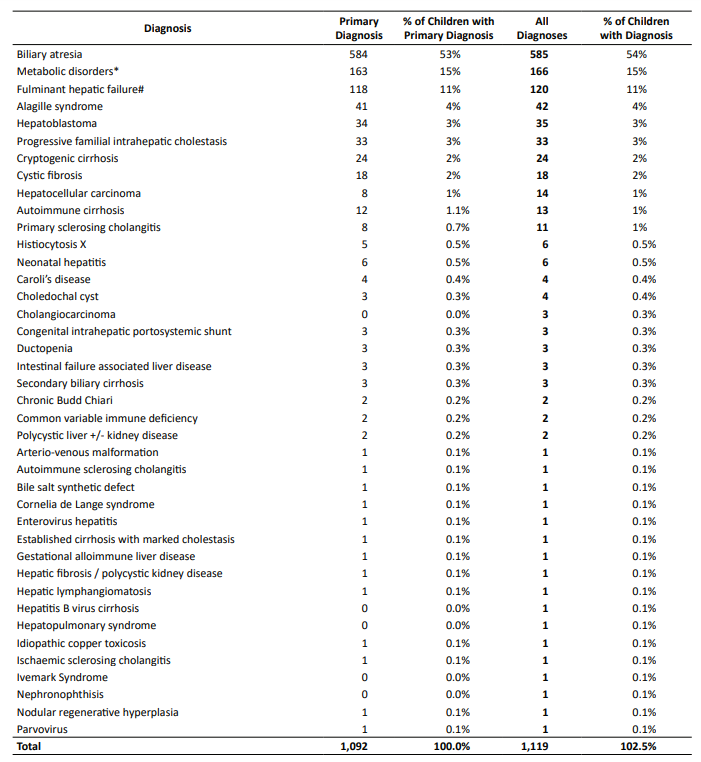 [Speaker Notes: Table 6. Primary diagnosis in children]
Paediatric primary diagnosis
[Speaker Notes: Figure 22. Paediatric (< 16 years) primary diagnosis]
All paediatric diagnoses
[Speaker Notes: Figure 23. All paediatric diagnoses]
Diagnoses in adults
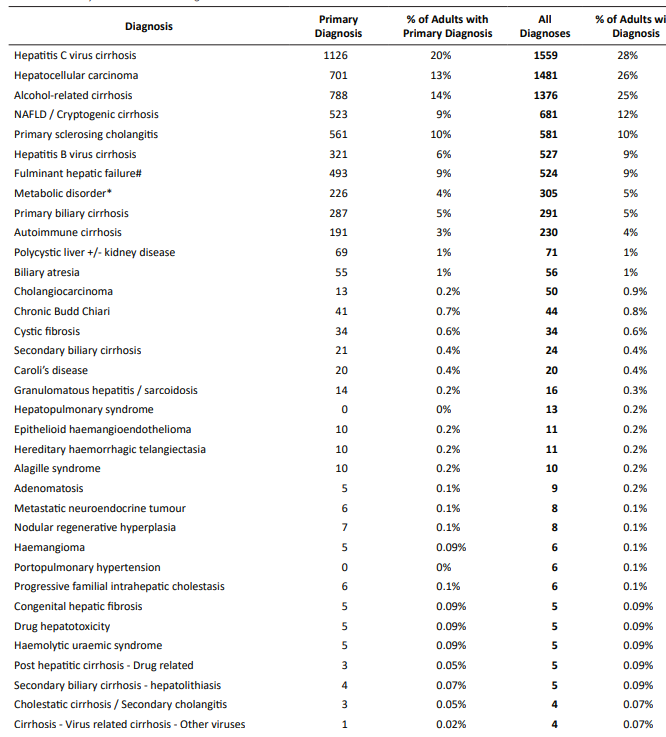 [Speaker Notes: Table 7. Primary diagnosis in adults]
Diagnoses in adults - continued
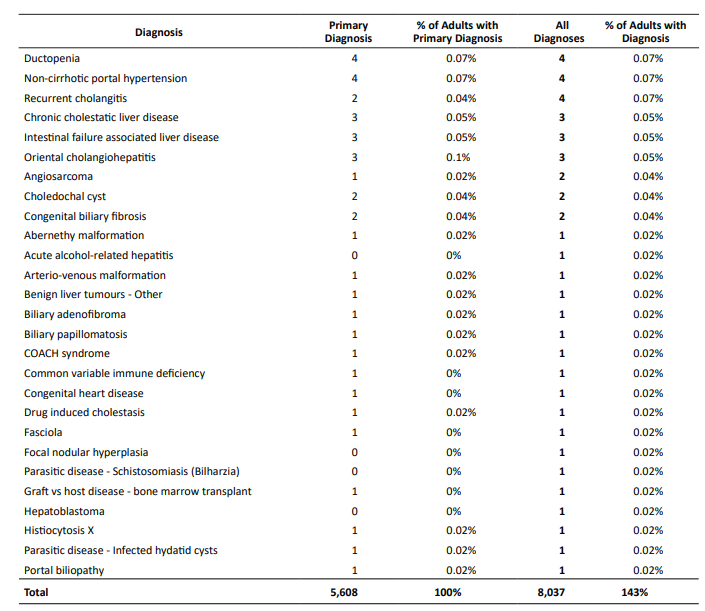 [Speaker Notes: Table 7. Primary diagnosis in adults]
Adult primary diagnosis over time
[Speaker Notes: Figure 24. Primary diagnosis trend in adults]
All diagnoses trend in adults
[Speaker Notes: Figure 25. All diagnoses trend in adults]
Breakdown of fulminant hepatic failure category by age group
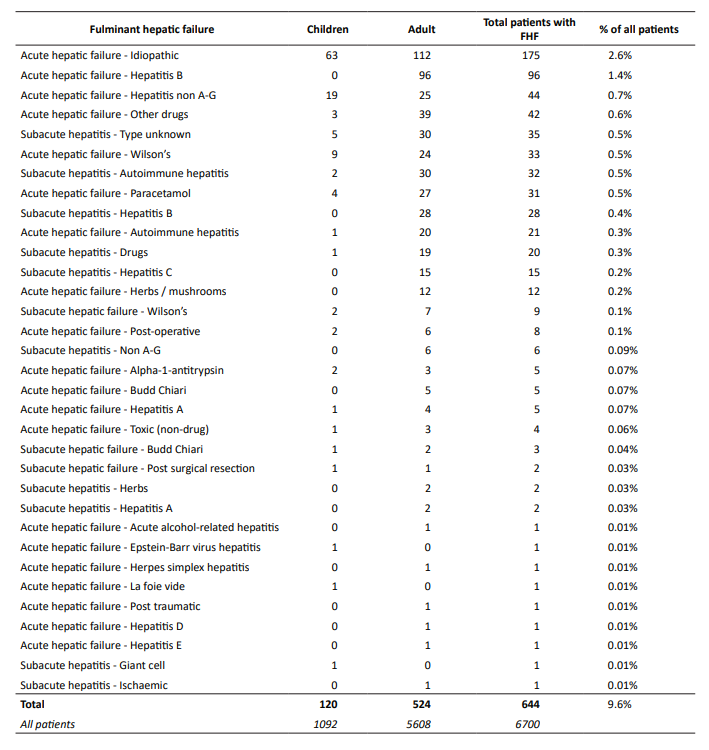 [Speaker Notes: Table 8. Detailed breakdown of fulminant hepatic failure category by age group – all diagnoses]
Breakdown of metabolic disorders category by age group
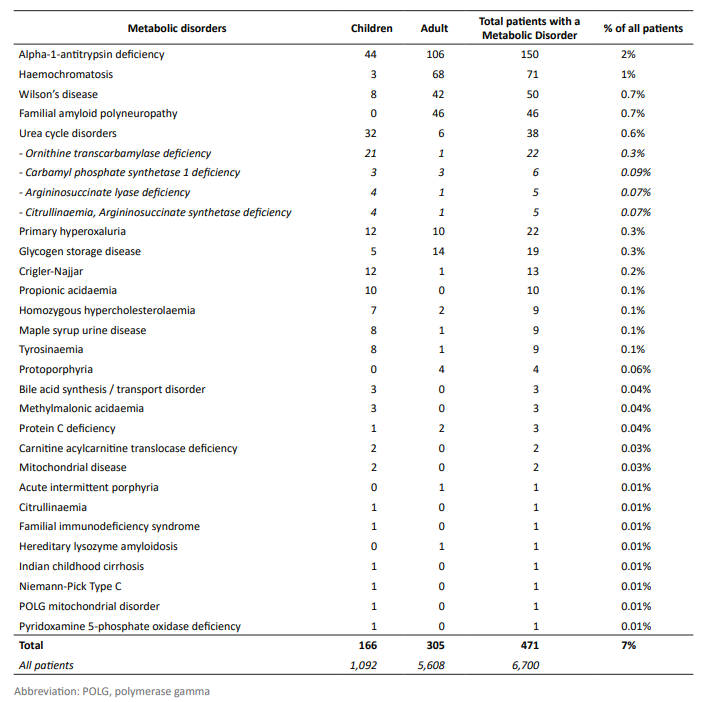 [Speaker Notes: Table 9. Detailed breakdown of metabolic disorders category by age group – all diagnoses]